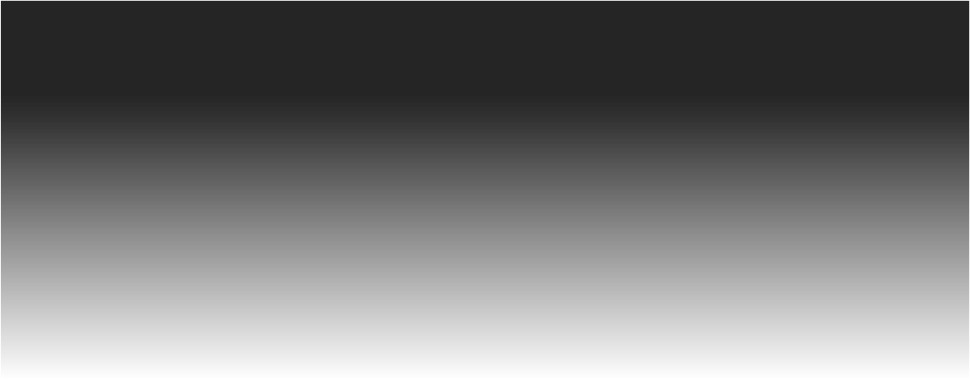 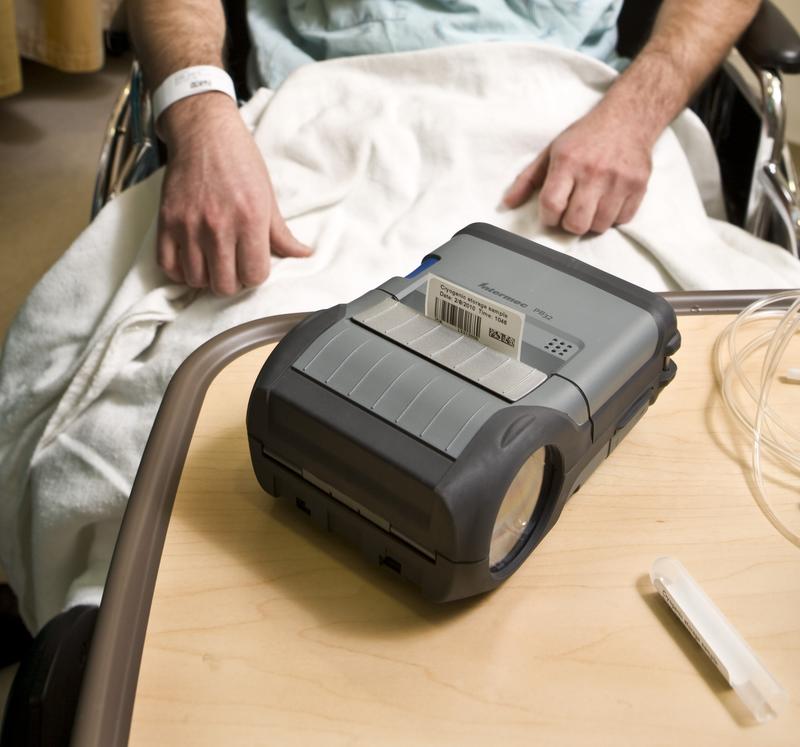 Intermec Bar Code Printing Solutions:
Solving Healthcare Challenges
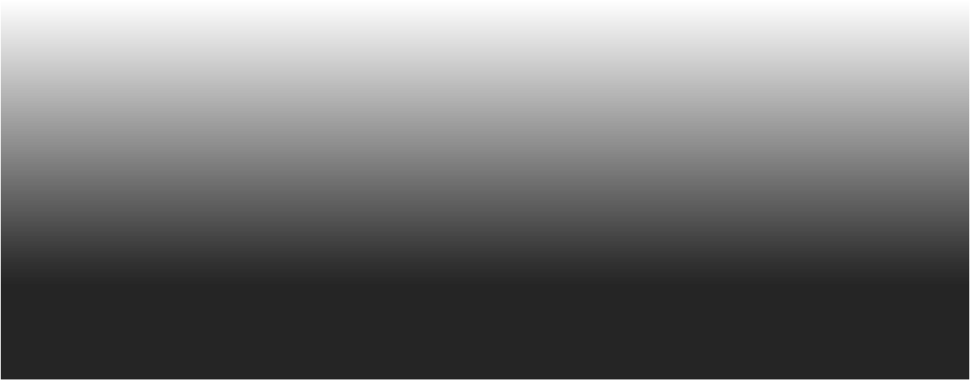 Tom Roth | Printers & Media Division
August 9, 2010
1
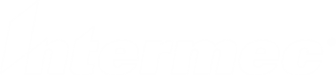 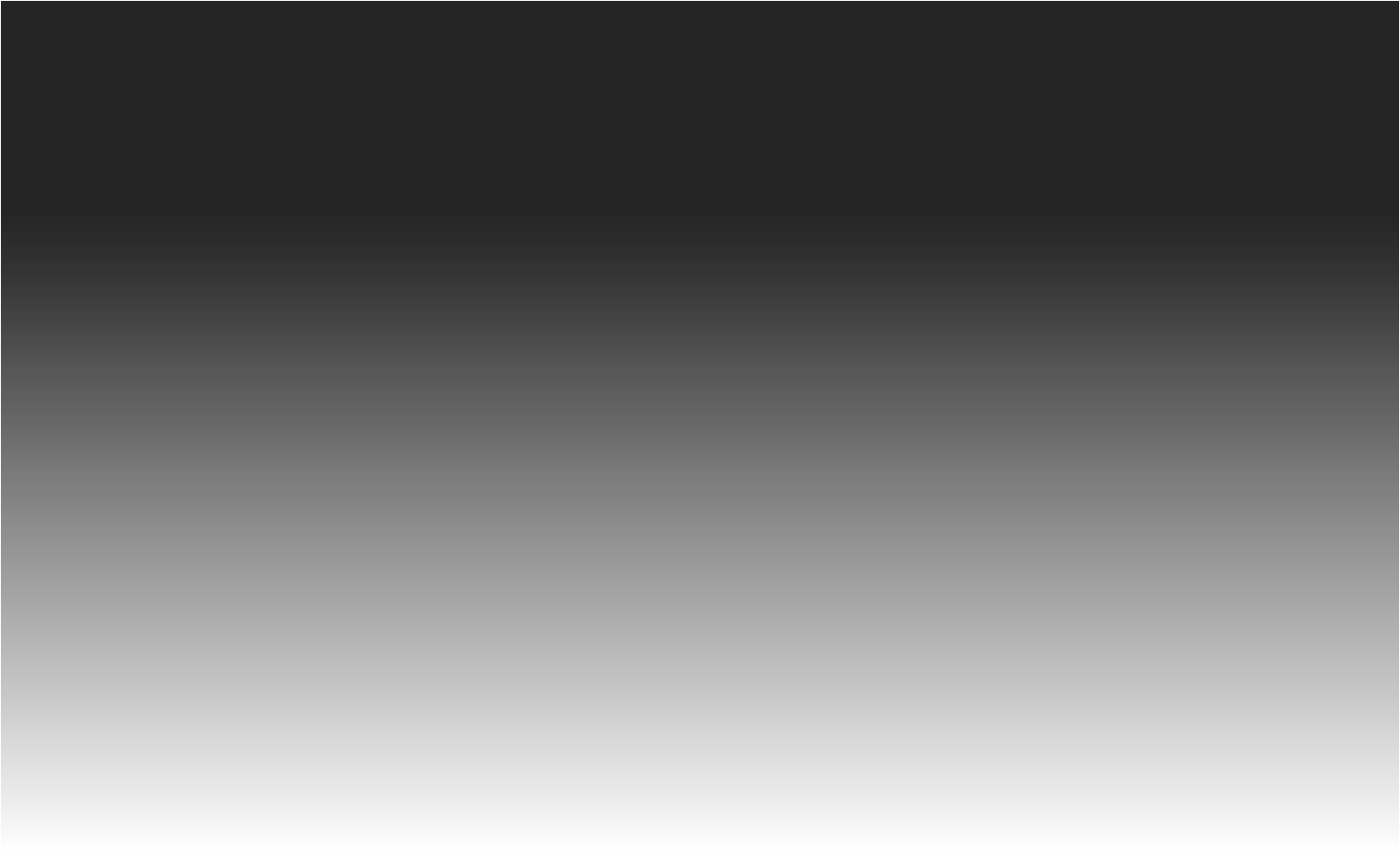 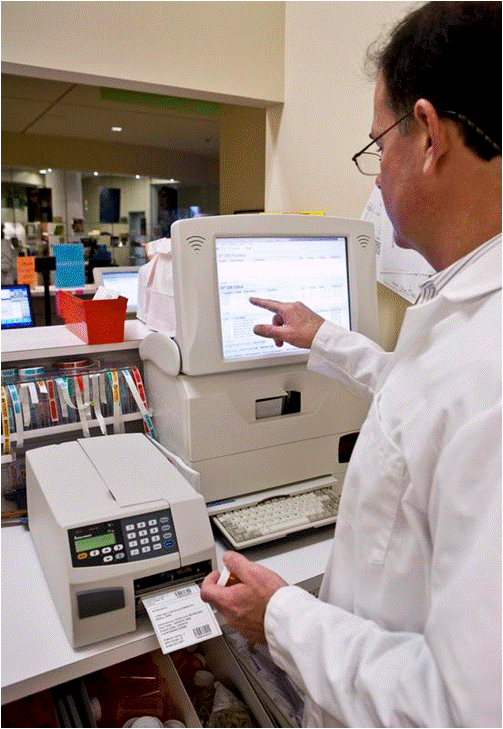 What You’ll Learn Today:
How large is the healthcare printer opportunity?
Who are the target customers?
What are their key challenges? 
What are Intermec’s solutions by application and why Intermec is the smart choice?
What healthcare selling tools are available and where do I find them?
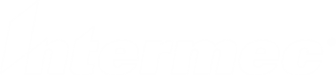 Printer Opportunity in Healthcare
Source: 2010 VDC Printer Report
CAGR (2009-2014): 6%
[Speaker Notes: The Americas region represents over 50% of total shipment revenues]
Healthcare Target Customer Segments
Medical Laboratories (SIC: 8071)

 170,000 medical labs in the US*
 $38 Billion in annual revenues*
 58% of labs are in doctor’s offices*

Need: Move testing to the point of care for faster, more accurate diagnosis and treatment
General Medical and Surgical Hospitals            (SIC: 8062)

 Over 6,000 hospitals in the US*
 $642 Billion in annual revenues*
  52% of hospitals have more than 100 beds*

Need: Provide higher quality and faster service at lower costs
Offices & Clinics of Medicine             (SIC: 8011)

 66,700 family & general physicians in the US (US Dept of labor)
 23,000 licensed clinics in the US (General Actg Office)
 20% of healthcare dollars go to administrative costs  (Lewin-VHI consulting)
Need: Automation delivering cost, claims and patient recording efficiencies
*(2002-2010 US Statistical Abstract)
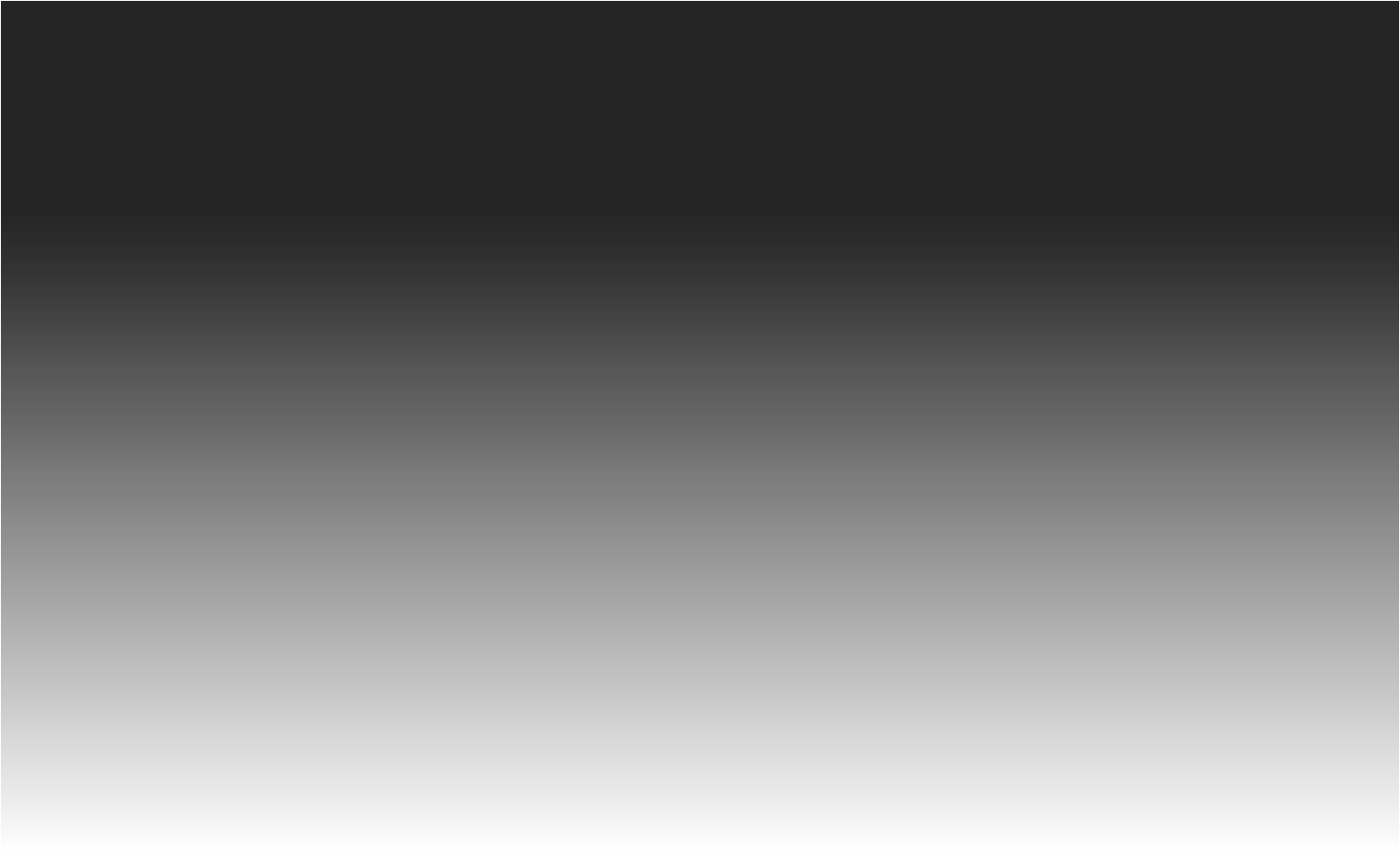 Healthcare Organizations are Under Unprecedented Pressure…
Increasing Patient Safety & Reducing Errors
Meeting FDA and HIPAA Requirements
Providing More Services With Constrained Budgets
Improving Efficiencies
Totals exceed 100% because labels could have multiple errors.
Source: College of American Pathologists Q-Probe Study
Source: College of American Pathologists Q-Probe Study
…Intermec’s solutions can help.
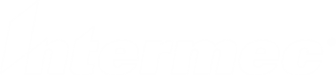 Intermec printers & media can help healthcare customers:
Confidently identify patients
Accurately bar code patient charts, medications & records
Ensure correct specimen to patient relationships
Identify & store specimens/samples, regardless of the environment
….and more.
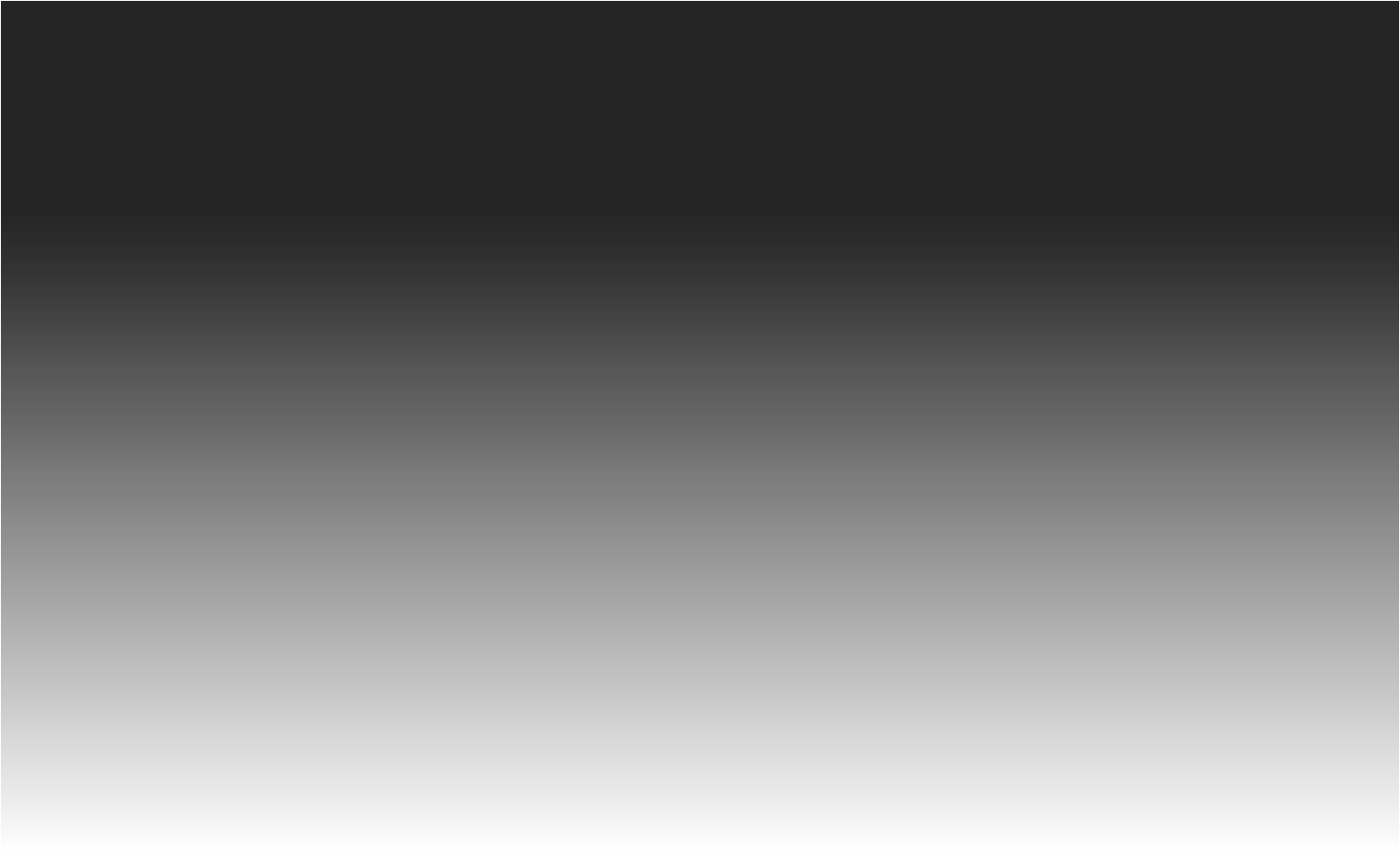 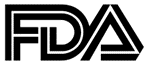 U.S. Food and Drug Administration
“Hospitals could eliminate 50 percent of their medication administration errors by scanning bar codes at the point of care to positively identify patients, the medication they are about to receive and match the information to a physician order.”1
1“Bar Code Label Requirements for Human Drug Products and Biological Products; Final Rule” Department of Health and Human Services, Food and Drug Administration. Federal Register Notice, February 26, 2004 (Volume 69, Number 38) Page 9120. Viewable online at: www.fda.gov/OHRMS/DOCKETS/98fr/04-4249.htm.
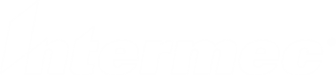 [Speaker Notes: The FDA rule calls for the inclusion of linear bar codes on most prescription drugs and on certain over-the-counter drugs that are commonly used in hospitals and dispensed pursuant to an order. Each bar code for a drug will have to contain, at a minimum, the drug’s National Drug Code number. This information will be encoded within the bar code on the label of the product. In addition, the rule requires the use of machine-readable information on container labels of blood and blood components intended for transfusion. These labels, which are already used by most blood establishments, contain FDA-approved, machine-readable symbols identifying the collecting facility, the lot number relating to the donor, the product code, and the donor's blood group and type. 
 FDA information on medication errors can be found at: http://www.fda.gov/Drugs/DrugSafety/MedicationErrors/default.htm
 
HIPAA requirements are extensive with regards to protecting the privacy and security of health information. Entities must provide individuals with certain rights with respect to their health information.  HIPAA Requirements for Covered Healthcare organizations can be found at: http://www.hhs.gov/ocr/privacy/hipaa/understanding/coveredentities/index.html

Intermec satisfies the FDA requirements by providing a bar code printer and media that results in a readable label for the appropriate drugs, containers and products]
Intermec Printers: The Smart Choice for Healthcare
Complete Compelling Product Solutions Designed for Healthcare 
Leading Healthcare Software Provider Certifications
Network Connectivity and Security Leadership
Best-in Class Services and Support
Proven Experience & Global Reach
Healthcare Optimized Media Options
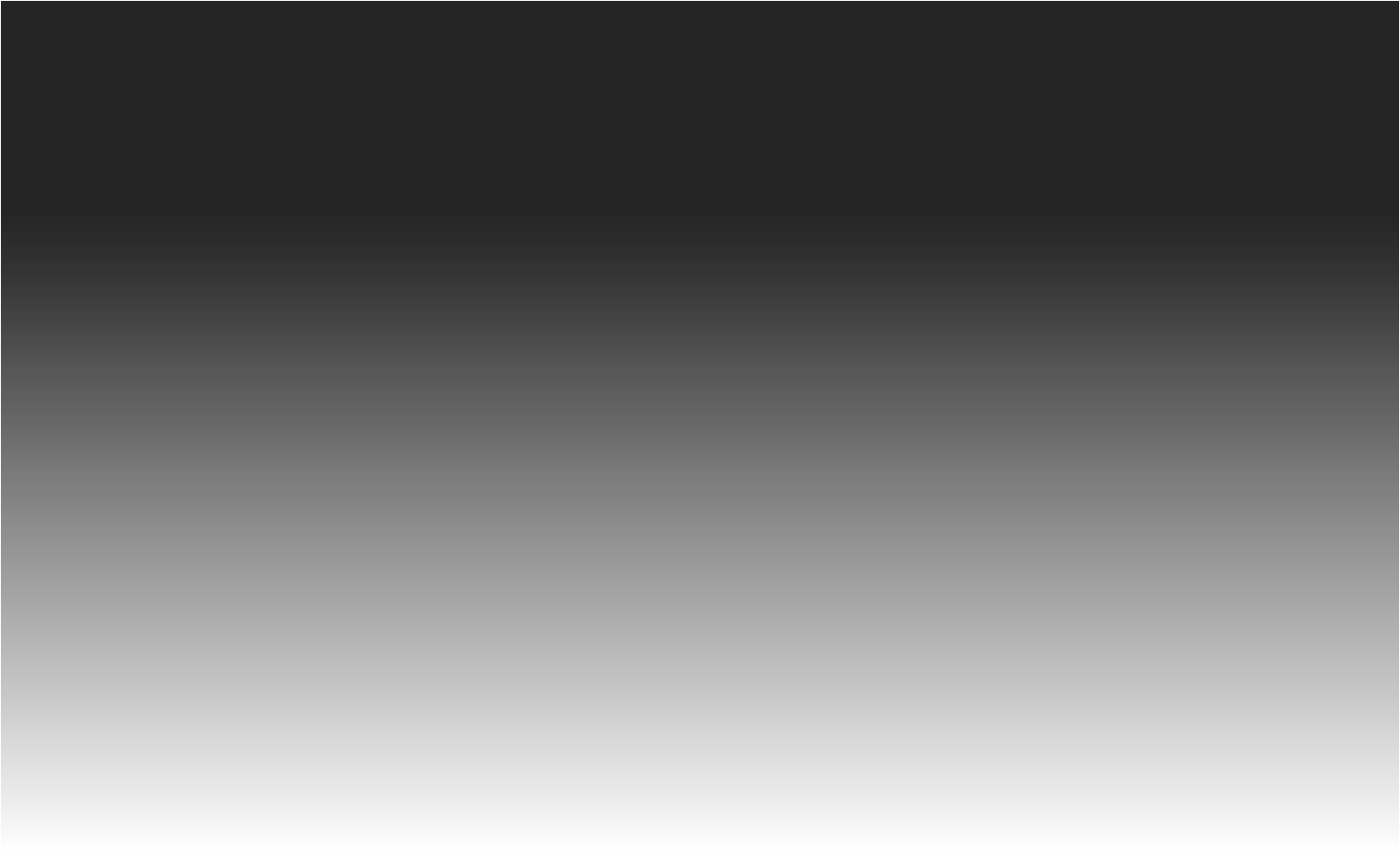 From admissions and prescriptions to patient bedsides, Intermec bar code printing solutions are designed to meet Healthcare’s greatest challenges
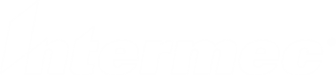 Bar Code Printing Solutions for Healthcare
Patient Tracking & Administration
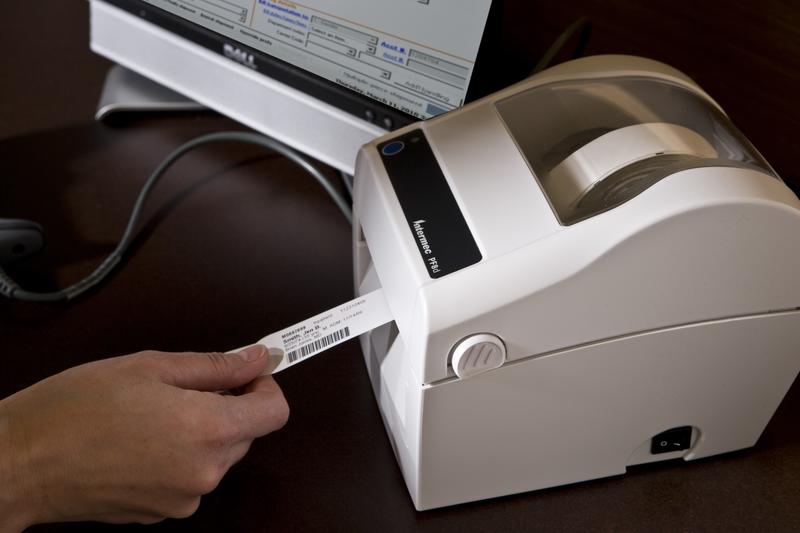 Applications: Patient ID/wristbands
Audience: IT (Buyer), Admissions (Influencer)
Target Printers: PF8 Desktop, PC41 Desktop, PD41/42 Commercial
Media:  INband Wristband
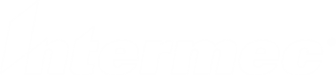 Point of Care & Bedside
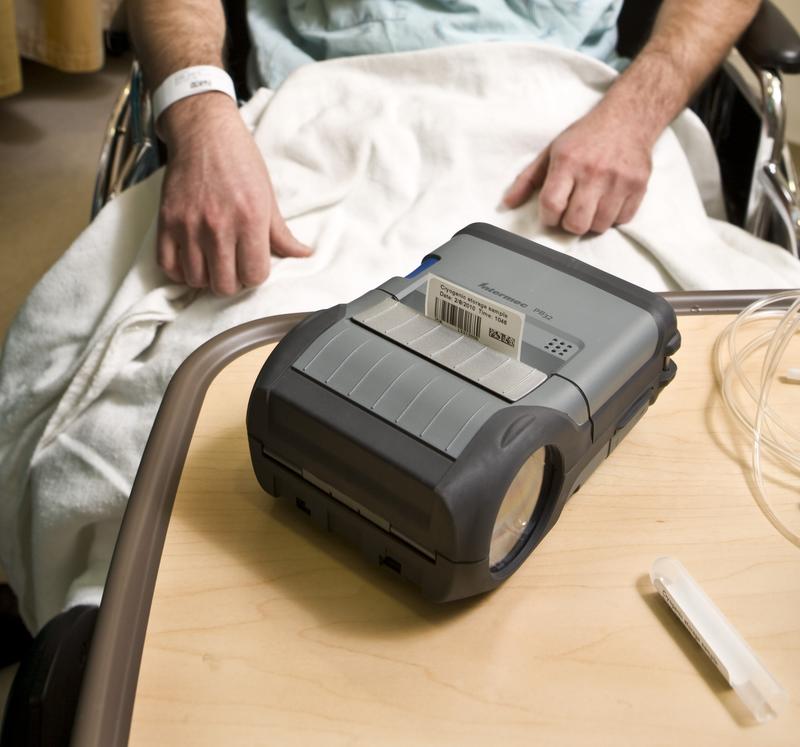 Applications: Specimen, diet, in-home care labeling
Audience: IT (Buyer),  Operations (Influencer), Nursing (Influencer)
Target Printers: PB22/32/50 Rugged Mobile Label Printers
Media: Duratherm III Paper Permanent; Duratherm III Synthetic Permanent
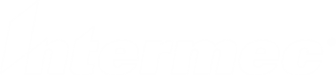 Security & Records
Applications: Patient medical records labeling
Audience: IT (Buyer), Admissions (Influencer)
Target Printers: PF8 & PC41 Desktop, PD41/42 Commercial, PM4i  & PF2/4 Mid-Range, PX4i/PX6i High Performance
Media: Duratran II Label
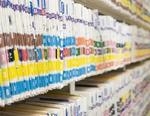 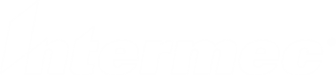 [Speaker Notes: Printer choice depends on volume –
PF8/PC41= occasional printing (<2 rolls or 1K labels/day)
PD41/42 = light duty (1K-4K labels/day)
PM4i; PF2/4 = medium duty (2k – 7k labels/day)
PX4i/6i = high volume, 24x7 operations (5K-10K labels/day)]
Pharmacy & Laboratory
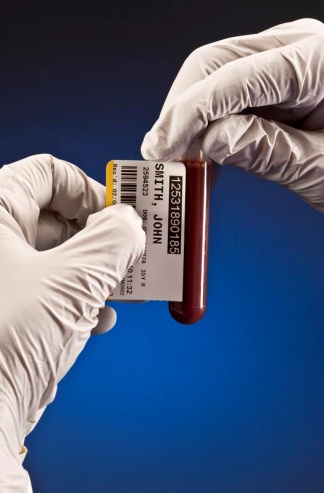 Applications: Unit dose & prescription labeling
Audience: IT & Laboratory /Medical Management (Buyer), Operations (Influencer)
Target Printers: PF8 Desktop, PC41 Desktop, PM4i Mid-Range, PF2/4 Mid-Range, PX4i/PX6i High Performance
Media: Duratran II polyester &  clean room polyester label; Duratran II clean room polypropylene label; Duratherm III paper, permanent & controlled removable label; Duratran S label; Duratran Kimdura label
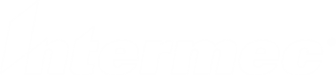 [Speaker Notes: Printer choice depends on volume –
PF8/PC41= occasional printing (<2 rolls or 1K labels/day)
PM4i; PF2/4 = medium duty (2k – 7k labels/day)
PX4i/6i = high volume, 24x7 operations (5K-10K labels/day)]
Supply Inventory & Asset Tracking
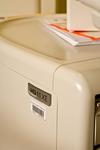 Applications:  Shipping/receiving, materials & high value equipment labeling
Audience: IT & Operations (Buyer)
Target Printers: PD41/42 Commercial, PM4i Mid-Range, PF2/4 Mid-Range, PX4i/PX6i High Performance
Media: Duratran II Label; Duratran II Gloss Polyester Label; Duratran II Kimdura Label
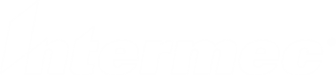 [Speaker Notes: Printer choice depends on volume –
PD41/42 = light duty (1K-4K labels/day)
PM4i; PF2/4 = medium duty (2k – 7k labels/day)
PX4i/6i = high volume, 24x7 operations (5K-10K labels/day)]
New! Healthcare Collateral and Tools
For  Partners: INsider>>Vertical Focus>>Healthcare
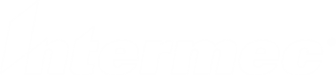 For  Your Customers: www.Intermec.com/solutions/healthcare
New! Intermec Wristband Promotion
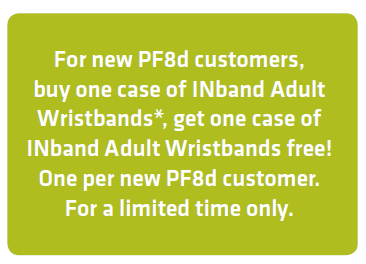 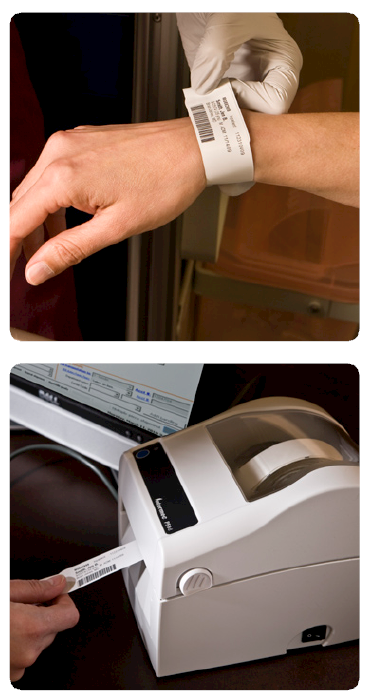 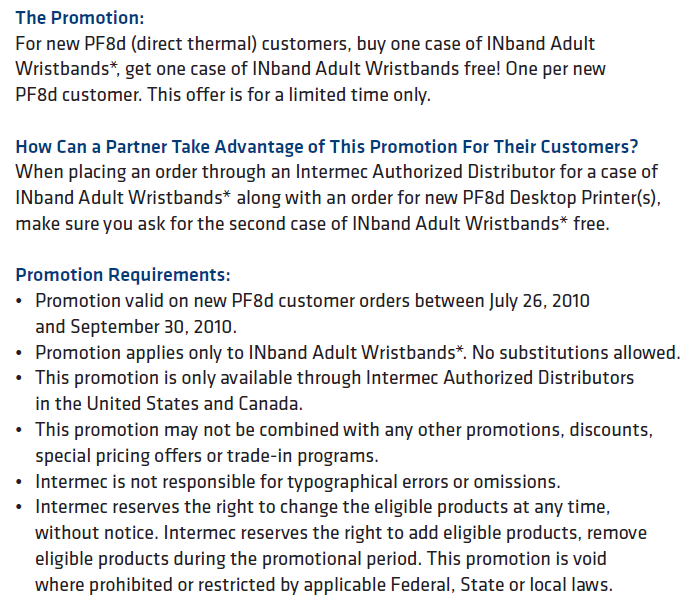 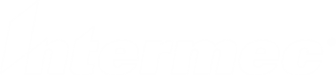 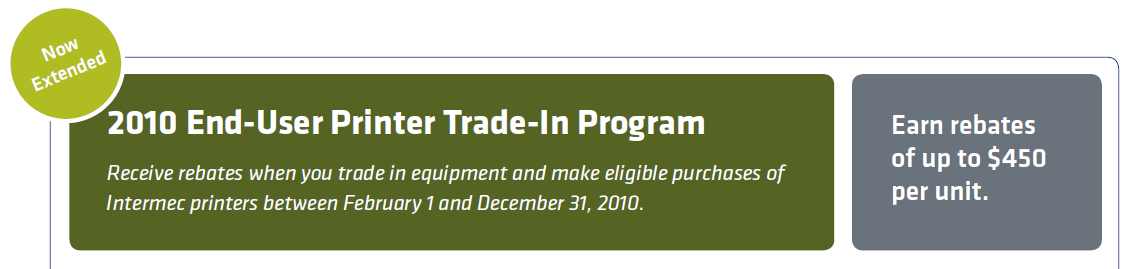 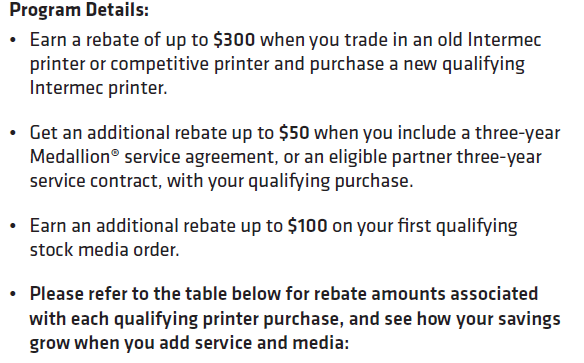 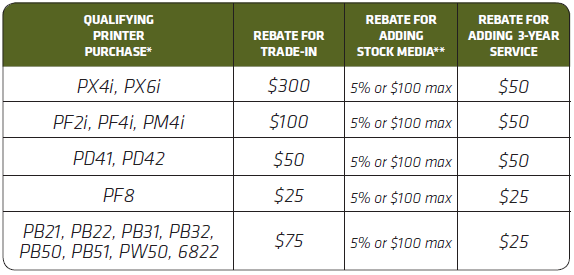 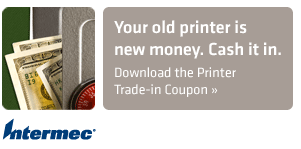 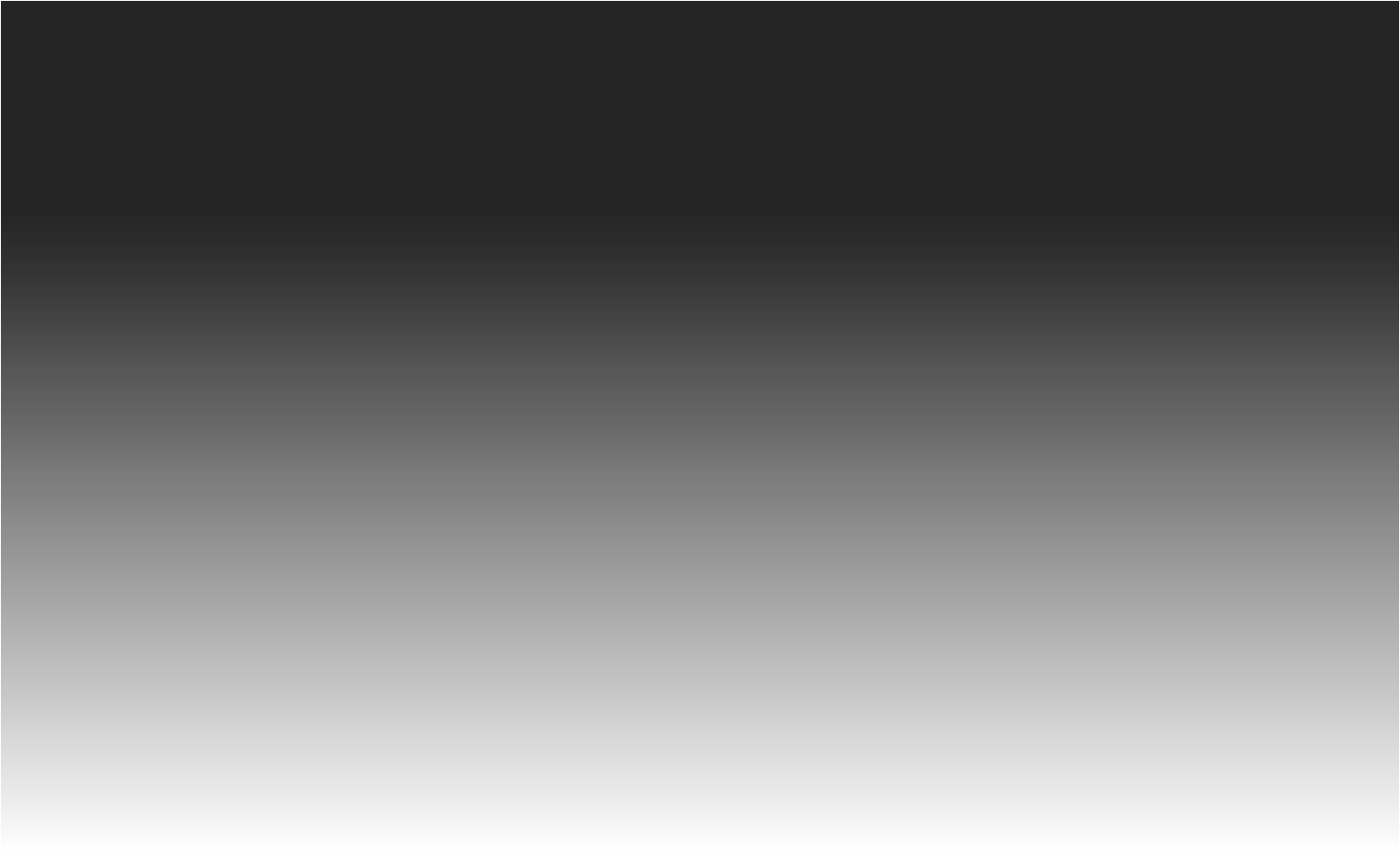 Intermec : The Total Healthcare Solution
From bar code printers and mobile computing solutions to scanning technologies, only Intermec can deliver the total system solution designed to increase patient safety, reduce errors and improve efficiencies.
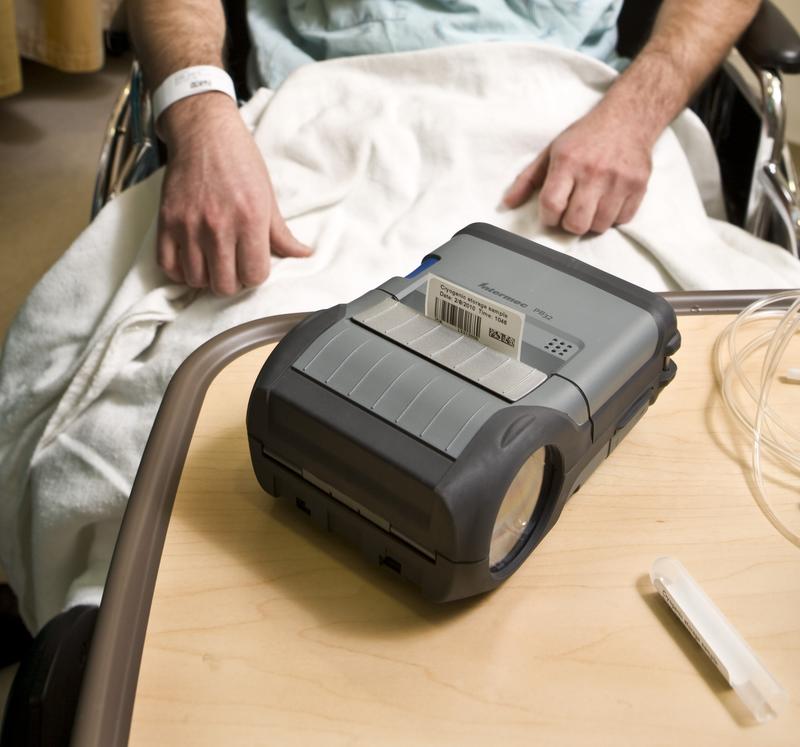 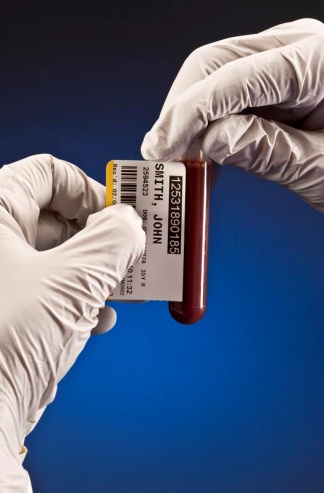 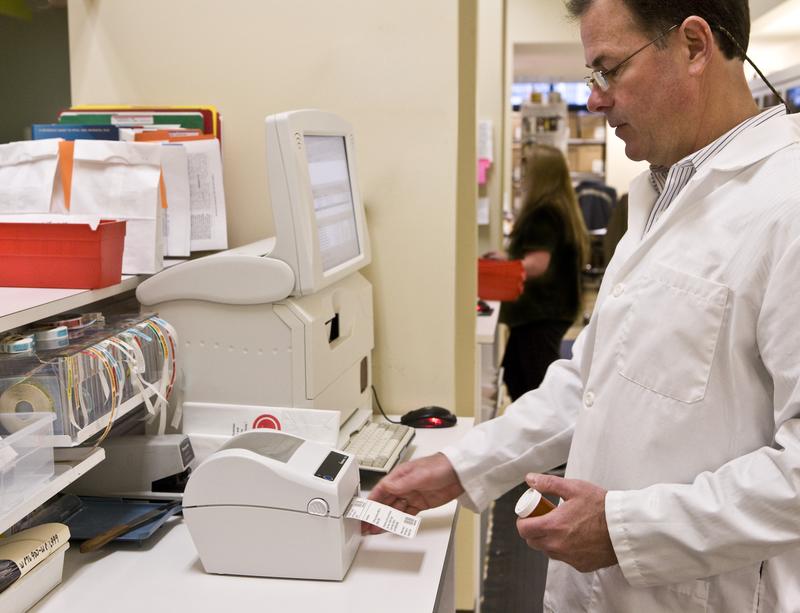 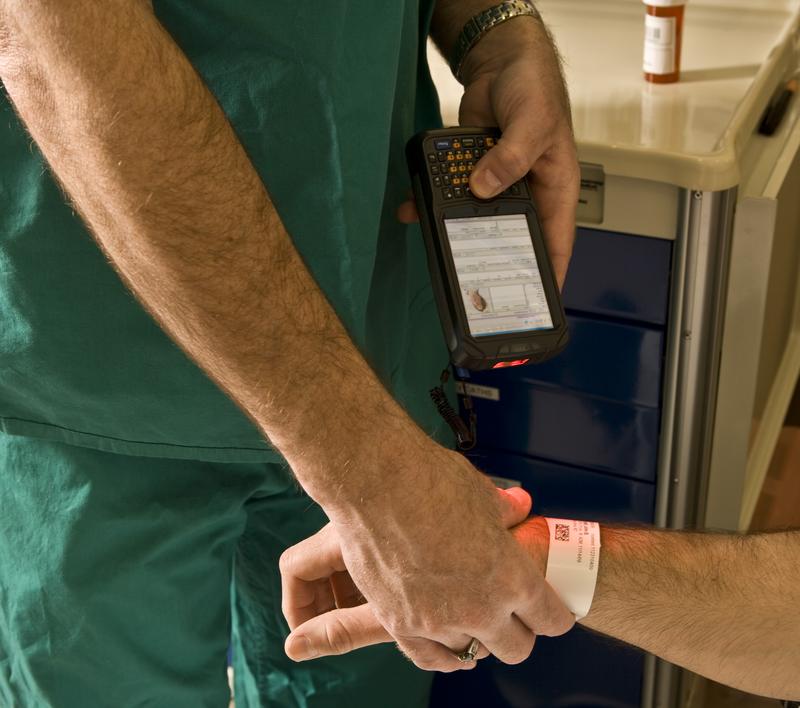 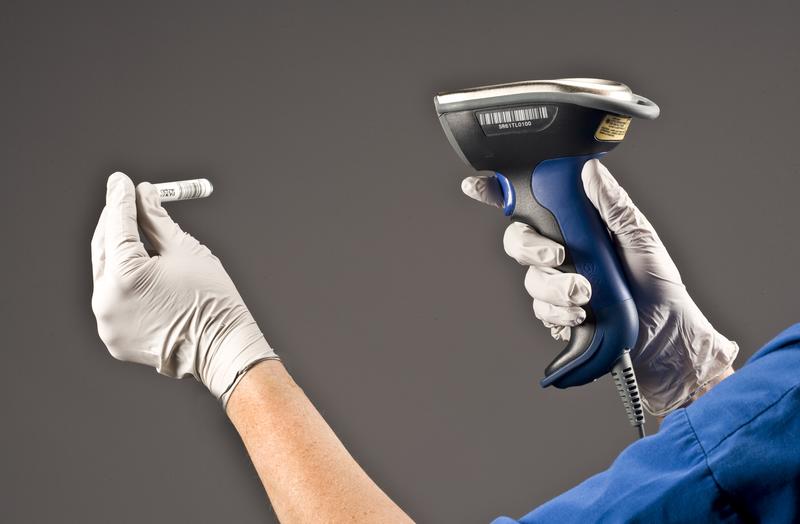 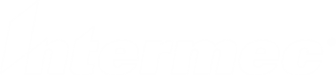 How to Win in Healthcare
Take advantage of this high-growth category with Intermec’s well-positioned solutions
Identify customers in target customer segments in your territory:
General Medical and Surgical Hospitals
Medical Laboratories
Offices & Clinics of Medicine
Pick 3 customers to educate on how Intermec’s Printers & Media can increase patient safety, reduce errors and improve efficiencies 
Download, Read and Leverage our new healthcare focused sales tools and programs to win in this marketplace
Promote Intermec’s printing and media solutions in the target applications:
Patient ID/Tracking
Point of Care & Bedside
Security & Recodes
Pharmacy
Laboratory
Supply Inventory 
Asset Tracking
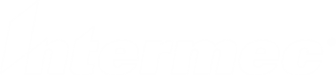 Intermec Contacts
Tom Roth - Director Product Strategy, Printers & Media
tom.roth@intermec.com 
Dan Bodnar – Director Mobile Printers
dan.bodnar@intermec.com
Jill Ryan – Principal Product Manager (Desktop  Printers)
jill.ryan@intermec.com
Alex Babic – Principal Product Manager (Fixed Industrial Printers)
alex.babic@intermec.com
Dan Albaum – Sr. Director Field Marketing, Americas
dan.albaum@intermec.com
Wayne Waxman – Sr. Product Marketing Manager, Printers & Media
wayne.waxman@intermec.com
Don Blanton – Manager Product Marketing, Media
don.blanton@intermec.com
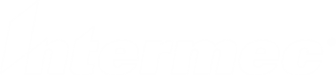 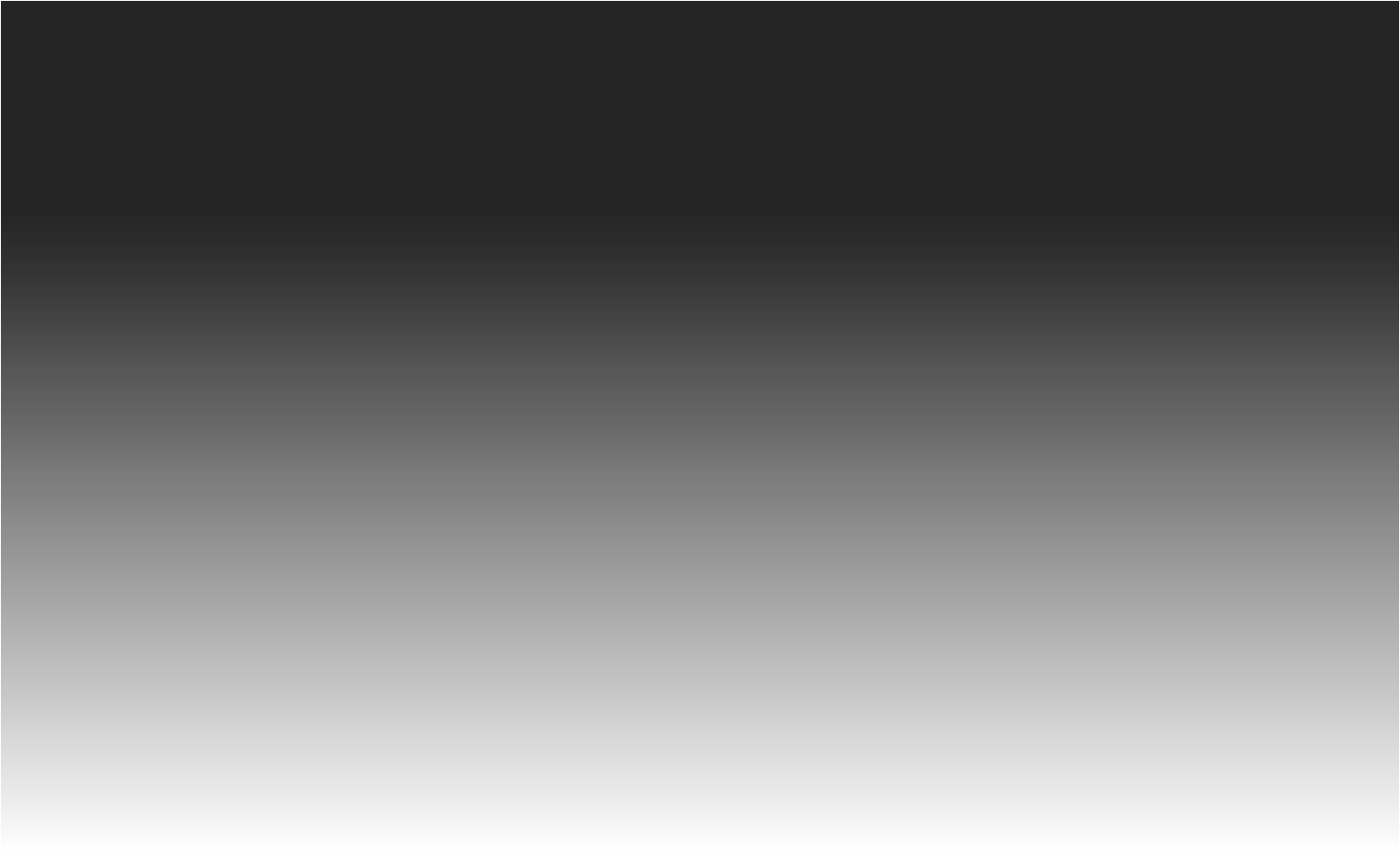 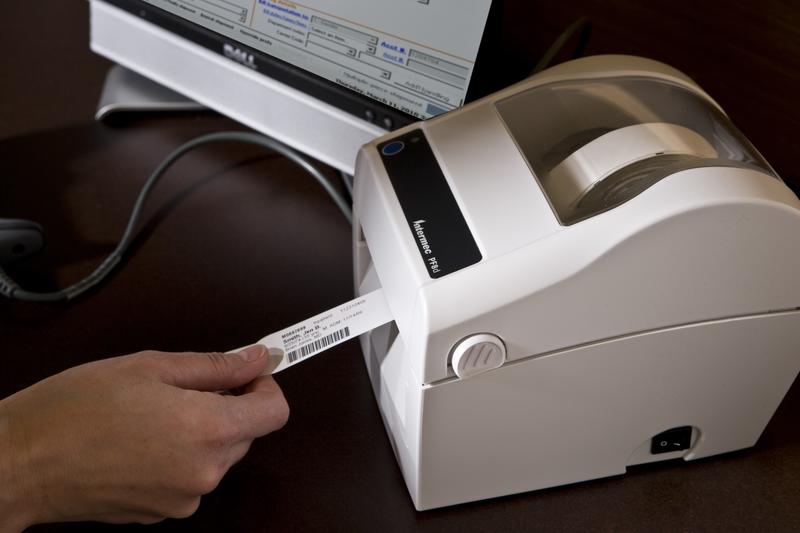 Thank You
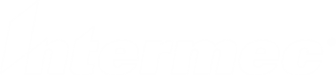 APPENDIX
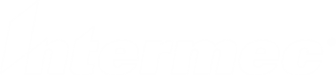 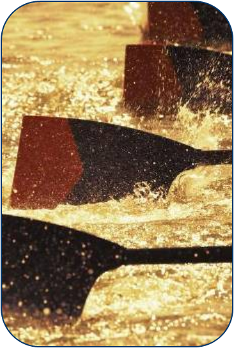 Easy to Sell – iFAST48 Hour Response
GOAL: Remove printer command language           from the sales equation

 iFAST Pre-sales Response Team Provides:
Complete understanding
Rapid escalation and response
Commitment for a solution
Confidence for a successful demonstration


Proven Success:
“The ability to emulate a competitive language in the customer’s environment, with quick response for unsupported commands, was key to winning this highly competitive opportunity.”
[Speaker Notes: iFast presents clear path towards complete compatibility of Intermec emulation and the code that exists on the hosts side. In the unlikely event if there are some incompatibilities between Intermec emulation and customer’s code, Intermec has dedicated software engineering team that will evaluate the incompatibilities and give immediate and clear answer on the schedule and timeline to make the code compatible. When case is logged we will respond within 48 hours with clear direction and estimates on when the issues will be solved.

Intermec ZSIM (Zebra emulation is up to date in relation to Z products).  Intermec CSIM (CPCL emulation) will become part of this program when it is officially launched in Late Q3 2010 

Key Take Away:  iFAST is there to assist with making certain a solution is delivered…it’s a proven success.]
Why Should You Lead With Intermec?
Intermec Printers: The Smart Choice
Extensive 
Experience
Best –In Class Localized Support
Innovative & Integrated 
Solutions
Broad range of printing solutions  - almost any application & environment
 Focused product line. Strong value propositions
 Innovation Leadership
 Superior Integrated offerings
 Opportunity to service – IPSP membership /certification
Unmatched support that drives business
 Partnership throughout the entire customer lifecycle
 Programs designed to remove selling barriers
 Collateral & tools that communicate advantages
40 years of bar code printing leadership
 Recognized brand in largest markets
 Growing install base
 Channel focused
“Spend more time 
selling”
“Deliver more value 
to customers”
“Count on Intermec”
[Speaker Notes: As the smart choice for printers, Intermec has over forty years of printing experience and has strong brand awareness in the largest markets. With Intermec’s ever-growing install base and reliable printer products, customers know that purchasing Intermec printing solutions is money well spent! In delivering these solutions, you can count on Intermec for a partnership that enables you to deliver value-add printing solutions to your customers. Ultimately driving new revenue opportunities for you. 

Intermec offers a broad range of printing solutions with competitive advantages for almost any application and environment. Intermec’s focused printer product lines provide you with strong value propositions to present to your customers. Over the years, Intermec has stayed on the leading edge, introducing breakthrough printer innovations such as smart printing, a wide range of network connectivity and security options, software and printer management capabilities, and single source purchasing of printers and media.

With Intermec’s global presence, best-in-class service and support are always available.  Intermec will partner with customers throughout the entire lifecycle of the product to ensure success. Intermec offers a comprehensive suite of programs designed to remove selling barriers, including co-op funds, campaigns, tools, demos, promotions, discounts, and rebates. Regional partner programs are also available.]
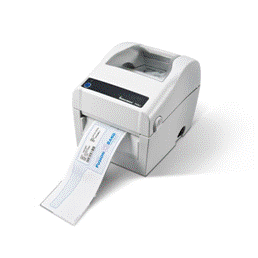 Intermec Desktop PrintersPF8, PC41The Easy Choice.
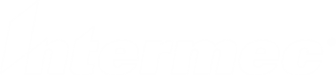 Desktop Printer: PF8 - The Easy Choice
To Deploy
To Install
To Use
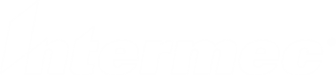 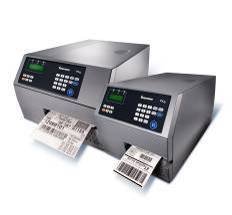 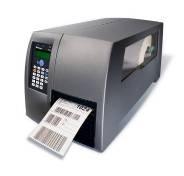 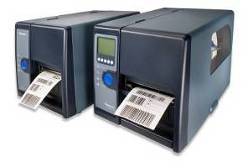 Intermec Fixed PrintersPD41/42, PF2i/4i, pm4i, px4i/6i Smart. Strong. Secure.
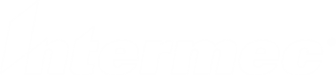 S3
What’s Smart?
All-in-One Printer Command Languages
IPL, Fingerprint/DP, ZSim, DSim in ALL Printers 
and ESim in PD41/2
Broader choice, 
shorter integration time
USB Host/Boot
Connect and control multiple peripherals or use 
for memory extension
Increased productivity
Faster deployment
MAC Address On-the-box
S3
What’s Strong?
Enhanced Self-strip
Rugged tooling with tension control to 
drive roller for liner rewind
Consistent performance across all 
types of media
Variety of RFID media in 
challenging applications
PF2i, PM4i, PX4i/6i                             RFID Capable and Upgradable
Print small barcodes, text and 
images with precision and
pinpoint  accuracy
PM and PX Printers with 400 dpi
S3
What’s Secure?
The ONLY CCX and WiFi certified 
printers on the market today

The ONLY standard IPv6 
implementation on the market
Advanced Connectivity
CCX v 3 and WPA2 security
WiFi certification
IPv4 and IPv6 network protocols
Ethernet on-board – standard, with 
Wireless connectivity options
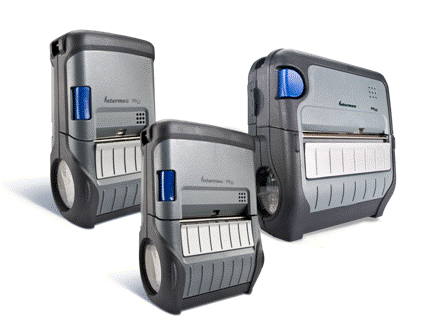 Intermec Mobile Label Printers PB 22/32/50Fast. Rugged. Smart.
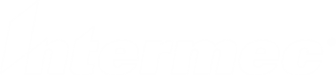 FRS
Enterprise Grade
What’s Fast?
Greatest productivity
Fastest printing
Quickest startup
Easiest charging and docking
Optimized for use with IN computers
Wireless printing wizard/IDL
Scan to connect/load
Integrated holders
Reduced support costs
Easy to troubleshoot
Easy to maintain
Intuitive user interface
LCD Display
Ready to work indicator
Reduced integration costs
Eliminates the need to touch each unit
SmartSystemsTM
Auto Deploy firmware push
FRS
Enterprise Grade
What’s Rugged?
Enterprise Grade accessories
Secure vehicle mounts
Multi-dock chargers
Shared with other IN hardware
Reduce system risk
Guaranteed system performance
Reduce system integration costs
Multiple media support
Self-strip mechanism for labels
Receipt
Flood coat and linerless
Increased application flexibility
Best fit choice for the application 
Increased productivity and safety
Reduced waste-improved sustainability
FRS
Enterprise Grade
What’s Smart?
All-in-One printer command languages
IPL, Fingerprint/DP, ZSim and ESC-P 
  in PB2x/3x/5x printers
CSIM coming in Q3 2010
Broader choice, 
   shorter integration time
Increased productivity
Cost effective mobile scan-print- apply solutions
Bluetooth host
Connect and control Bluetooth peripherals
  such as bar code scanners
Network address labels on box & printer
Easy scan-to-connect association of printer
MAC address includes human readable and barcode
Intermec Smart PrintingLabel Printers with Computing Power
Programmable
Proven
Interactive
Stand-alone
Connected
Low TCO & Quick ROI
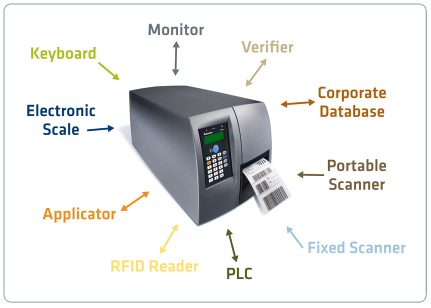 Intermec does not charge for smart printing 
Largest install base and partner community
Most advanced and integrated Smart Printing
The Best ‘Smart Printing’ on the MarketAdding value
Error-proof labeling
Eliminate rework & penalties
Higher productivity
Fast ROI, Low TCO
Eliminate the pc
Simpler, more reliable infrastructure
Simple, intuitive applications
Easy to train
Stable
Only Intermec offers “Smart” mobile printers